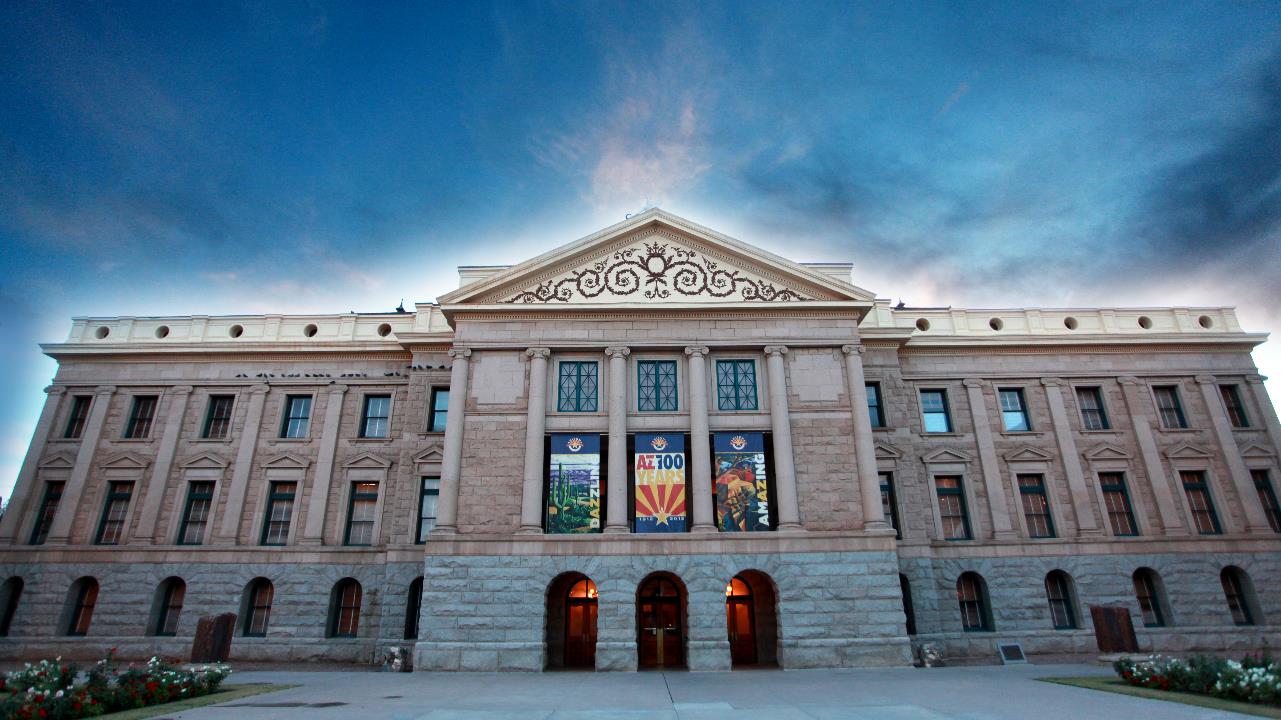 TU & Media Predict
2024 Presidential Tracker

Arizona LV35+
April 2024
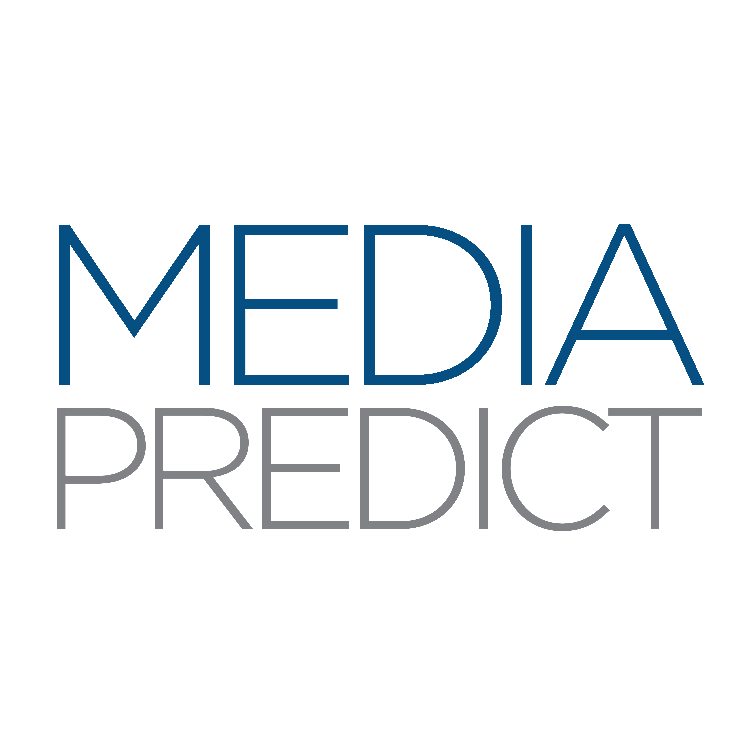 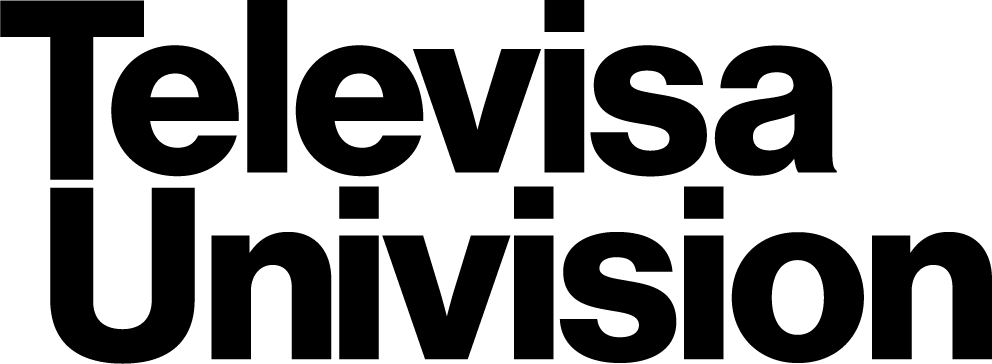 Objectives
Methodology
Online survey of 1,145 likely voters ages 35+
Measure current landscape of the 2024 Primary and General Elections
Assess voter sentiment towards current candidates and government bodies
Understand key issues and their degree of importance as motivators to vote
Compare and contrast Hispanic and Non-Hispanic voters
In field 4/10/2024 – 4/21/2024

Weighted to the registered voter universe by age, gender, education, and political party affiliation. Results from full survey have a margin of error of plus or minus 4.6% for Hispanics and 3.9% for Non-Hispanics.

This Report:  Hispanic SpanDom/Bilingual vs Non-Hispanic
48% of Hispanics Believe U.S. is Headed in the Right Direction
In general, do you believe that the United States is headed in the right direction, or has it gone off on the wrong track?
US Right or Wrong Track
General Election Polling
Matchup: Biden vs Trump
- JOE BIDEN LEADS AMONG HISPANICS, HIGHER THAN NON-HISPANICS- 29% OF HISPANICS UP FOR GRABS (28% NOT DEFINITE, 1% UNSURE)
If the 2024 election for president were being held today, and the candidates were Donald Trump (Republican) & Joe Biden (Democrat), for whom would you vote?
Candidate Support among Hispanics
- BIDEN’S STRONGEST SUPPORT AMONG MEN
- TRUMP’S STRONGEST SUPPORT AMONG WOMEN
If the 2024 election for president were being held today, and the candidates were Donald Trump (Republican) & Joe Biden (Democrat), for whom would you vote?
Total Support
Probably
Definitely
Trump Voters Are More Enthusiastic
You indicated that you probably or definitely intend to vote for [candidate] for President. Is that vote more in favor of [candidate] or more in opposition to [opposition candidate]?
47% of Hispanics Not Completely Certain about Their Vote for President
How certain are you that this is the right choice of candidate for you?
Presidential Vote Certainty
Matchup: Biden vs Trump vs Kennedy
JOE BIDEN LEADS AMONG HISPANICS, HIGHER THAN NON-HISPANICS
KENNEDY PERFORMS HIGHER AMONG HISPANICS THAN NON-HISPANICS
34% OF HISPANICS UP FOR GRABS (31% NOT DEFINITE, 3% UNSURE)
If the election for President were being held today, and the candidates were Joe Biden (D), Robert F. Kennedy, Jr (I), and Donald Trump (R) for whom would you vote?
Willingness to Vote for Candidates in General Election
For the candidates listed below, please indicate how willing or unwilling you would be to vote for them in the general election.
Candidate Vote Willingness
Candidate Vote Willingness
House of Representatives Vote- DEMOCRATS FAVORED BY HISPANICS, HIGHER THAN NON-HISPANICS
- 39% OF HISPANICS UP FOR GRABS (33% NOT DEFINITE, 6% UNSURE)
If the election for the United States House of Representatives were held today, which party’s candidate would you vote for?
Matchup: Gallego vs Lake
- GALLEGO LEADS AMONG HISPANICS, HIGHER THAN NON-HISPANICS- 34% OF HISPANICS UP FOR GRABS (29% NOT DEFINITE, 5% UNSURE)
If the 2024 election for United States Senator from Arizona were being held today, and the candidates were Ruben Gallego (Democrat) & Kari Lake (Republican), for whom would you vote?
Candidate Support among Hispanics
- GALLEGO’S STRONGEST SUPPORT AMONG MEN
- LAKE’S STRONGEST SUPPORT AMONG MEN
If the 2024 election for United States Senator from Arizona were being held today, and the candidates were Ruben Gallego (Democrat) & Kari Lake (Republican), for whom would you vote?
Total Support
Probably
Definitely
44% of Hispanics Not Completely Certain about Their Vote for Senator
How certain are you that this is the right choice of candidate for you?
Senate Vote Certainty
Willingness to Vote for Candidates in General Election
For the candidates listed below, please indicate how willing or unwilling you would be to vote for them in the general election.
Senate Willingness
Hispanics More Likely than Non-Hispanics to be Crossover Voters This Election (36% vs 26%)
In the upcoming general election in November, how likely or unlikely are you to vote for a candidate from a political party that you typically have not voted for in the past?
Switching Party Vote
26%
36%
Arizona Right to Abortion Initiative
- AFTER READING A SUMMARY OF THE INITIATIVE, 1 IN 3 RESPONDENTS WOULD DEFINITELY VOTE YES
If the election were held today and this measure were on the ballot, would you vote yes or no?
Arizona Right to Abortion Initiative
Favorability & Job Approval
Favorability
For each individual or institution listed below, please indicate if you have a favorable or unfavorable opinion of them.
Favorability
Job Approval
Do you approve or disapprove of the way [x] is handling their job?
Job Approval
The Issues
Cost of Living, Inflation and Healthcare Top Issues for All Voters- AFFORDABLE HOUSING, EDUCATION, ABORTION OF GREATER CONCERN TO HISPANICS
Issue Importance TopBox
Thinking about the issues, how important are the following issues to you?
Top Issues by Hispanic Voter Type
Thinking about the issues, how important are the following issues to you?
50% of All Hispanics Said There Was One Specific Issue That Will Determine Who They Vote For
Thinking again about the issues, is there one specific issue that will determine who you will vote for?
Determining Issue
Issues That Will Determine Who They Vote For
- ABORTION MOST IMPORTANT TO HISPANICS
Please indicate which of the following issues will determine who you vote for.
Top 10 Determining Issues
Party Better Able to Handle Issues
Thinking again about the issues, which party do you think would do a better job of handling each of the following issues, the Democratic Party or the Republican Party?
Party Better Able to Handle Issues
Thinking again about the issues, which party do you think would do a better job of handling each of the following issues, the Democratic Party or the Republican Party?
Candidate Better Able to Handle Issues
Thinking again about the issues, which candidate do you think would do a better job of handling each of the following issues, Joe Biden or Donald Trump?
Candidate Better Able to Handle Issues
Thinking again about the issues, which candidate do you think would do a better job of handling each of the following issues, Joe Biden or Donald Trump?
Economy
53% of Hispanics Rate the Economy in Their State Right Now as Fair or Poor
How would you rate the economy in your state right now?
State of the Economy
22% of Hispanic Voters Believe the Economy Will Get Worse
Thinking ahead to a few months from now… Do you believe the economy in your state will get better, get worse, or stay about the same as it is now?
Future of the Economy
Economy
Public Health & Healthcare
Public Health & Healthcare
Abortion
Crime & Public Safety
Crime & Public Safety
Crime & Public Safety
Immigration & Border Security
Immigration & Border Security
Immigration & Border Security
Immigration & Border Security
Climate Change & Energy Policy
Climate Change & Energy Policy
Government
Government
Government Policy
Government Policy
Technology
Technology
Education
Education
Information Sources & Language Preferences
Local & National TV Most Heavily Used Political Information Sources by Hispanics
Which of the following sources are you currently using to follow developing political issues?  Select all that apply.
Information Sources
55% of Hispanics Need More Information About the Candidates & Their Positions on the Issues​​
Do you think that you know enough now about the candidates and their positions on the issues most important to you to confidently make a voting decision?
Informed on Candidates
53% of Hispanics Don’t Have All the Party Information They Need to Make Voting Decision​
Do you think that you know enough now about where the political parties stand on the issues most important to you to confidently make a voting decision?
Informed on Parties
69% of Hispanics Occasionally, Rarely or Never See Political Ads
In the last 30 days, have you heard or seen any ads from political candidates or their campaigns in an effort to win your vote?
Political Ad Frequency
Messaging in Spanish is Powerful and Connects
62%
56%
68%
Of Hispanics agree
Of Hispanics agree
Of Hispanics agree
Political parties and candidates who advertise in Spanish are showing me they want my vote
When a political party or candidate communicates with me in Spanish, it suggests that they are truly interested in Hispanics and our community
I appreciate when candidates advertise in Spanish in trying to win my vote
Voting & Campaign Information
Voting Method and Timeframe
- HISPANICS MORE LIKELY TO VOTE EARLY AND IN PERSON
How do you plan to vote in the General election?
Voting Method and Timeframe
Vota Conmigo Familiarity
How familiar or unfamiliar are you with the “Vota Conmigo” campaign?
Vota Conmigo Familiarity
Poder Latino Familiarity
How familiar or unfamiliar are you with the “Poder Latino” campaign?
Poder Latino Familiarity
Political Campaigning
Religious Service Attendance
Aside from weddings and funerals, how often would you say that you attend religious services?
Religious Service Attendance
Ballot Language Preference
When voting, I prefer to receive a ballot in...
Ballot Language Preference